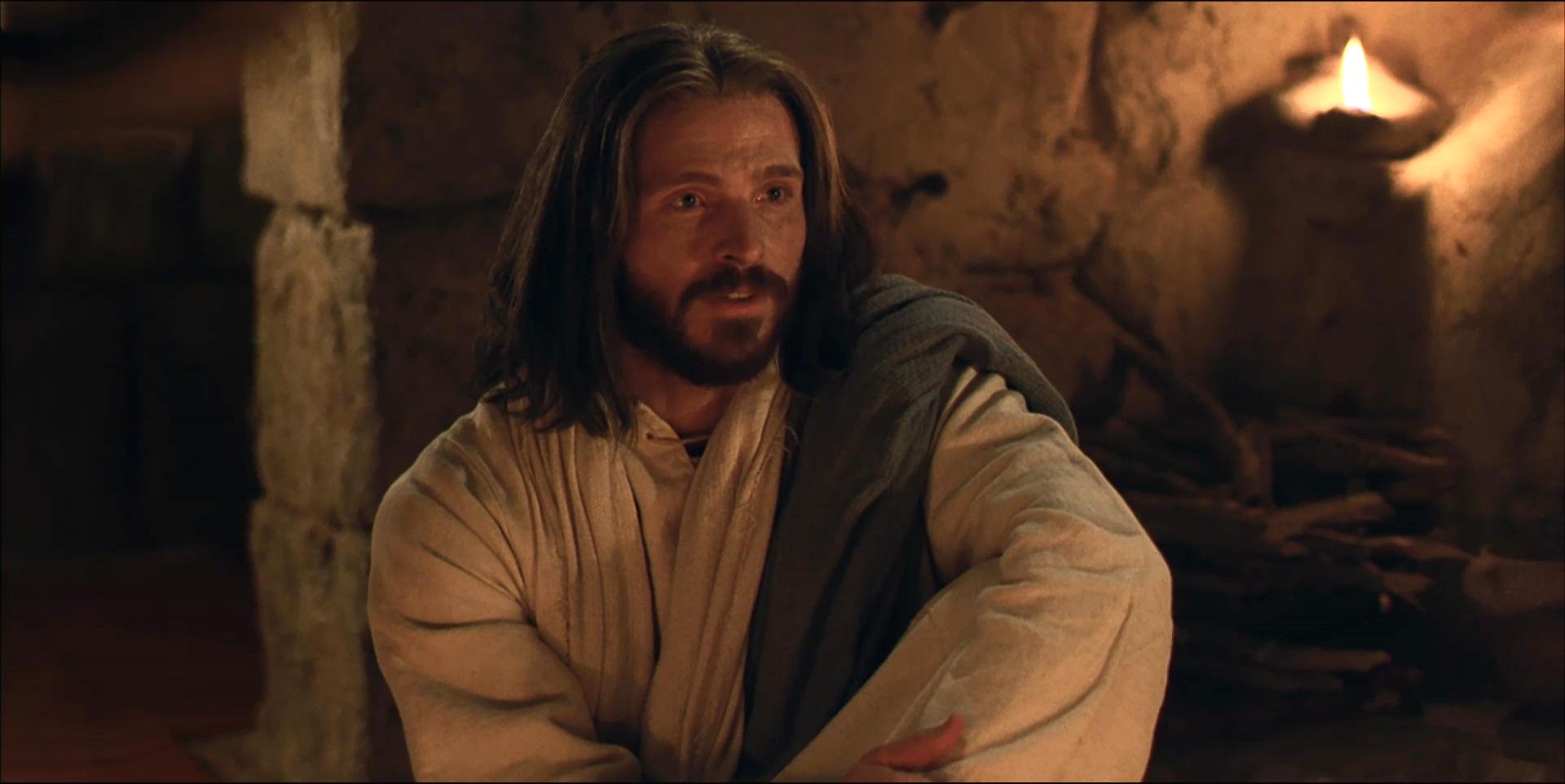 Jn 14,16 –Jaz pa bom prosil Očetain dal vam bo drugega Tolažnika, da bo ostal pri vas vekomaj.
Kdor ima Jezusa rad, živi njegove zapovedi v dejanjih vsakega dne.
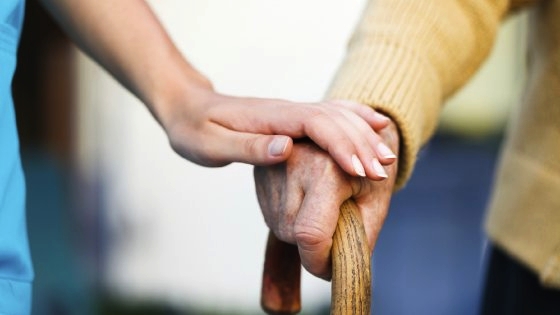 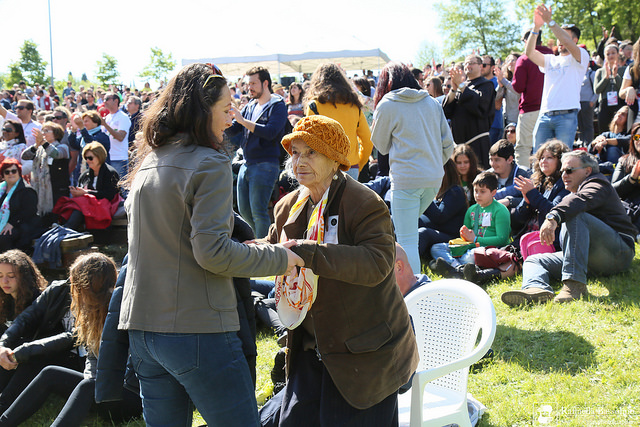 Njegove zapovedi niso tiste, ki jih je Mojzes prejel na gori Sinaj. So nekaj več: so medsebojna ljubezen.
Pri zadnji večerji Jezuspovabi učence, naj živijo kakor bratje,
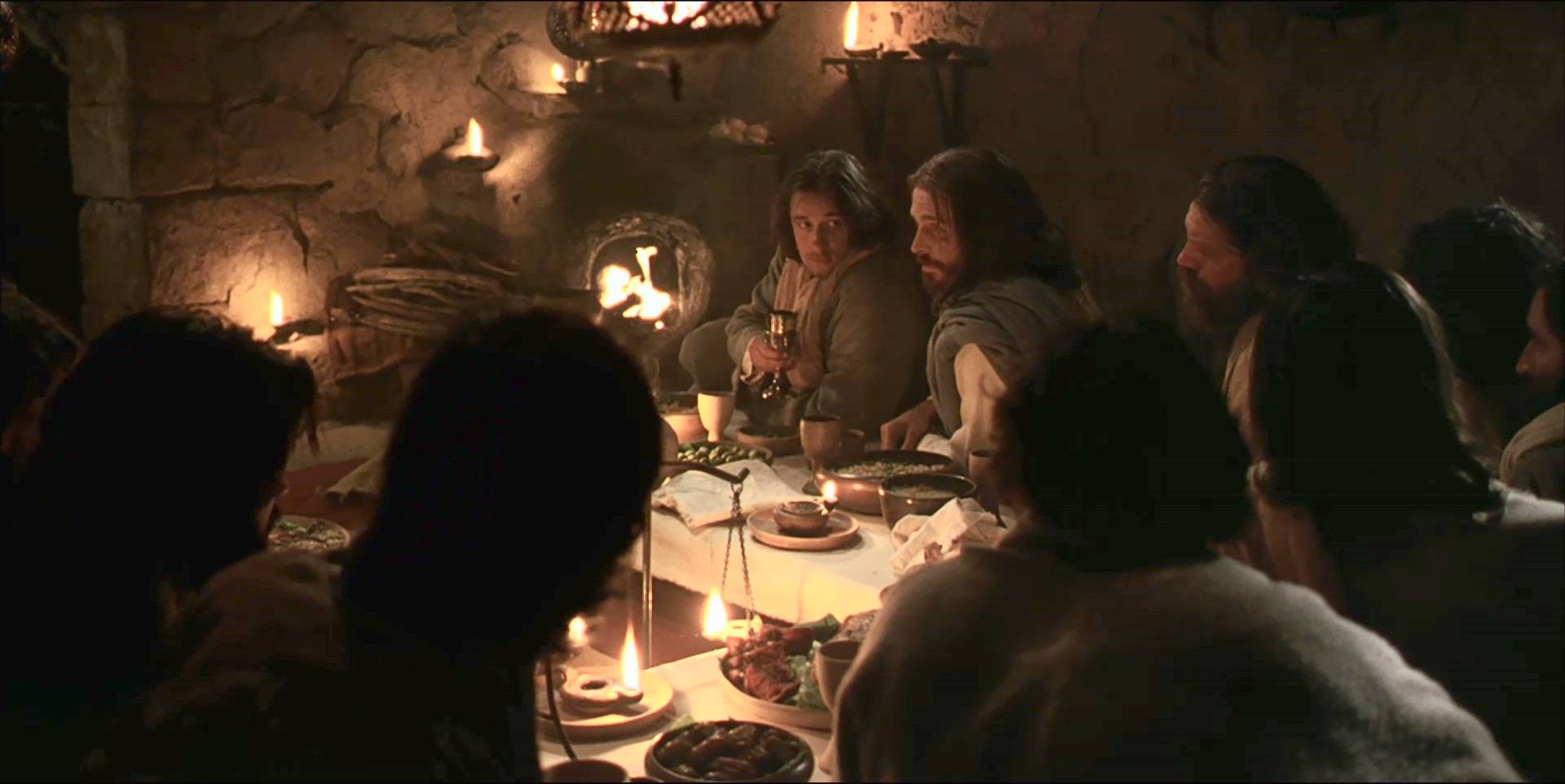 in jim obljubi, da jih ne bo zapustil sirot, ampak jim bo poslal Duha Tolažnika.
»Sveti Duh je ljubezen Boga, ki iz našega srca napravi svoje bivališče.
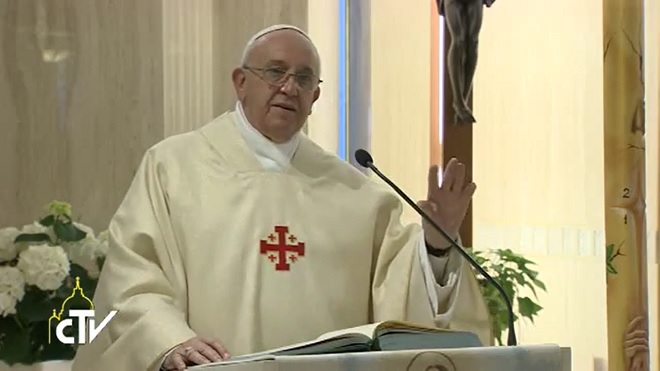 Sveti Duh je vedno z nami.
A čemu služi Sveti Duh? Pomaga, da živimo dobro, z modrostjo in ljubeznijo, da izpolnjujemo Božjo voljo.
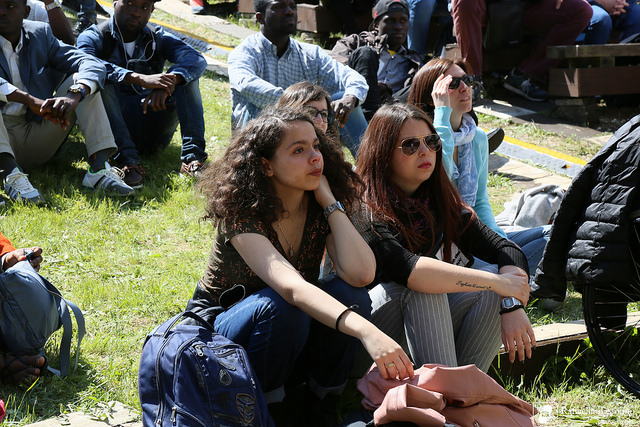 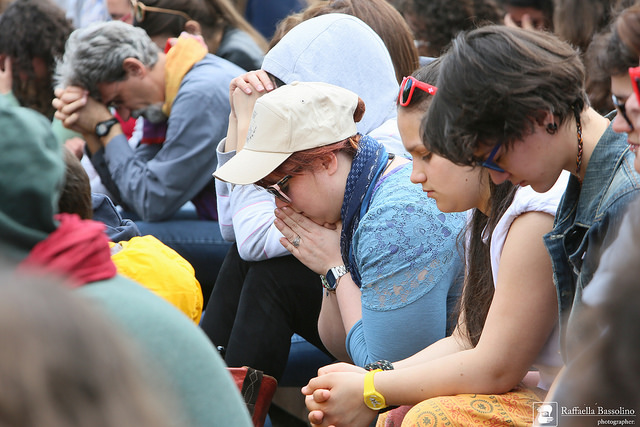 Kako lepa molitev bi bila,                                   ko bi vsakdo od nas prosil Očeta:                   “Oče, podari mi Svetega Duha!”«
Oče je za gotovo podarilSvetega Duha Michelovi družini.
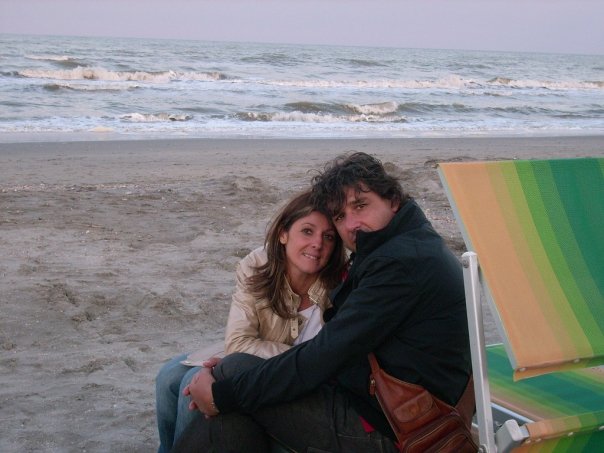 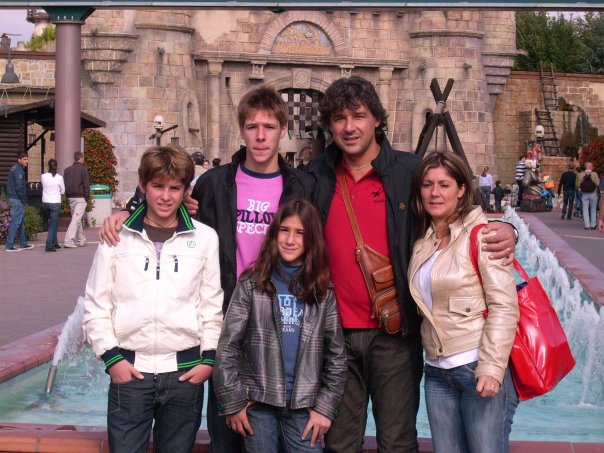 On sam pripoveduje: »Ime mi je Michele, poročen sem s Stello in imava tri otroke.
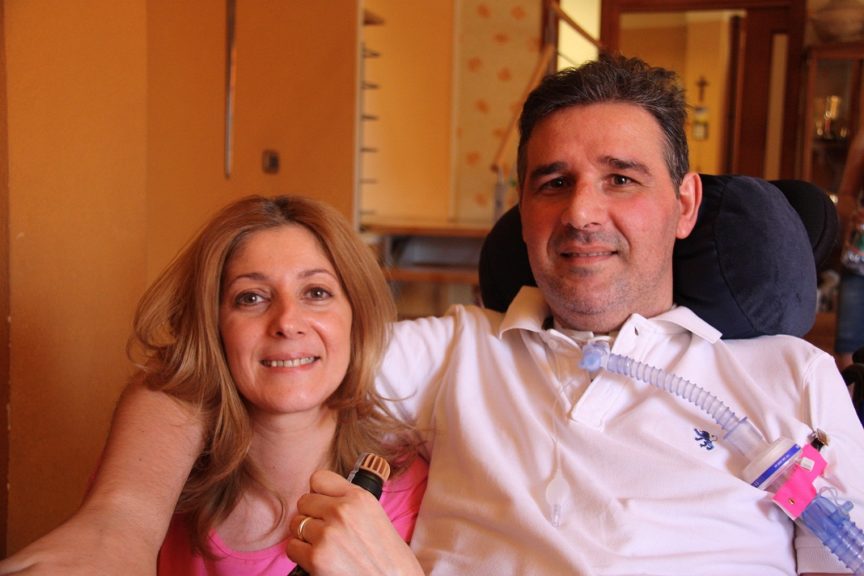 Prav takrat, ko je naše življenje šlo                     s polnimi jadri, se nam je pripetilo nekaj, kar se navadno dogaja drugim.
Pred desetimi leti smo zboleli za ALS (amiotrofična lateralna skleroza).
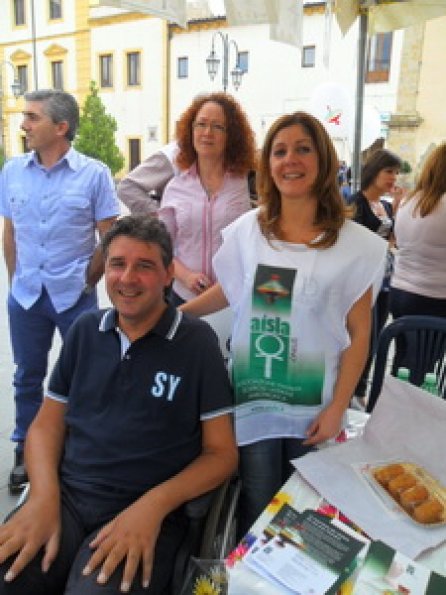 V resnici je bolezen prizadela mene,                   a njeni učinki dejansko vplivajo          na življenje vseh,                   ki so ob meni.
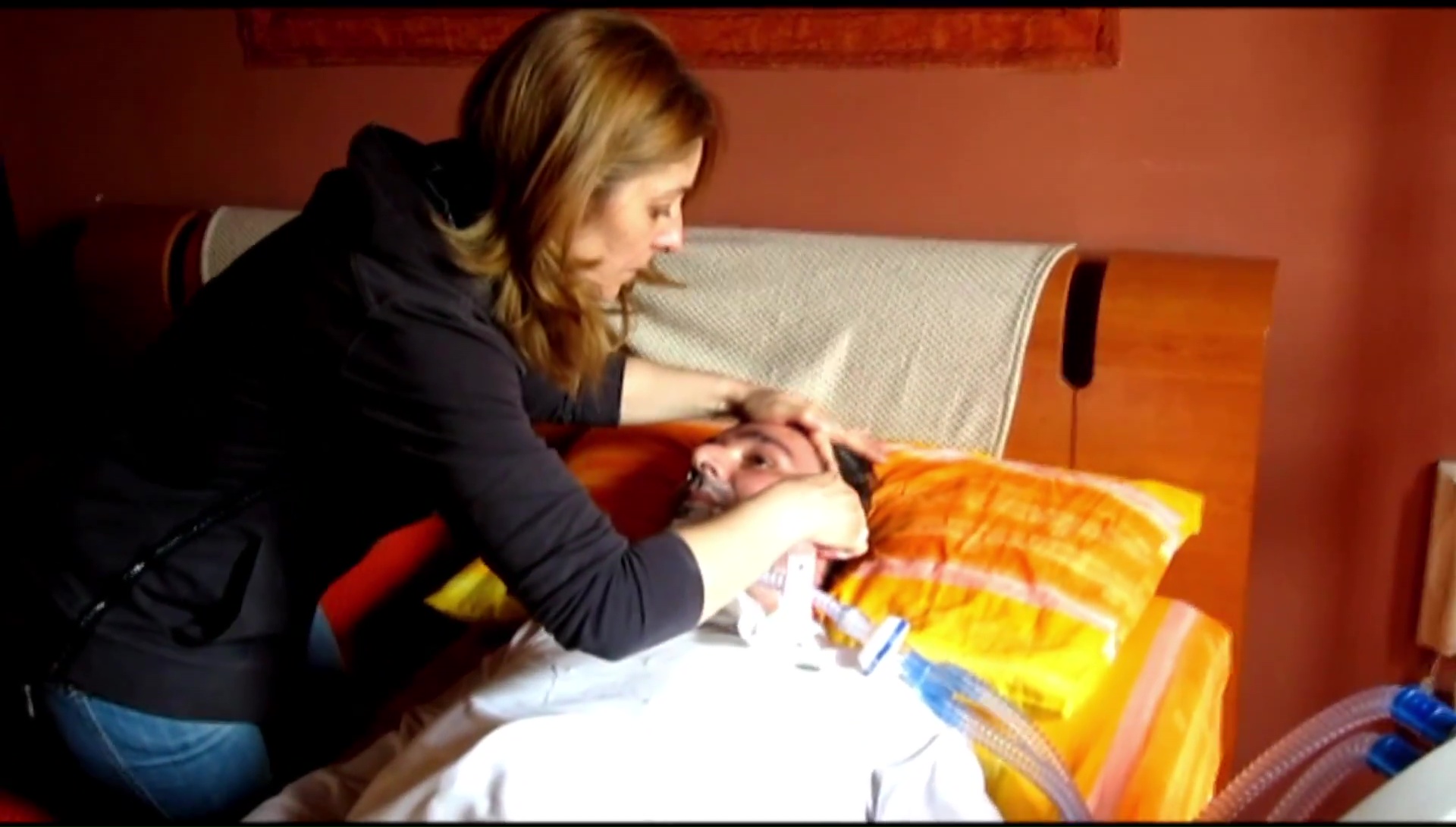 Glede življenja sem popolnoma odvisen od drugih. Le razum je ostal neokrnjen,         a nezmožen sem ukazati telesu.
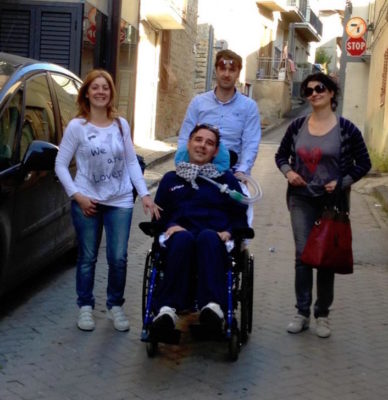 Vitalnost mojega telesani več                                   v službi mojih misli.
Ta strašanska pogojenost me je v začetku potiskala v prepričanje, da sem v breme, v oviro vsem drugim.
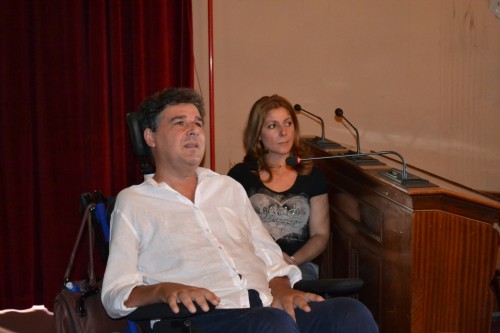 Nekega dne me je žena pred otroki vprašala: “Ko bi se na tvojem mestu znašel kdo od nas, bi to zate bilo breme?”
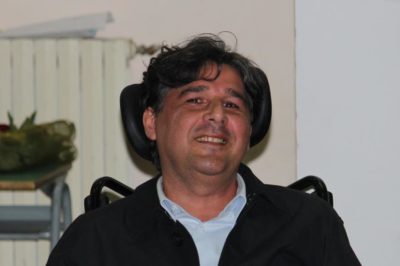 Odgovoril sem: “Absolutno NE!”
Tedaj so vsi skupno nadaljevali: “Mi bomo vedno srečni,                                     da smo tvoje roke in noge.
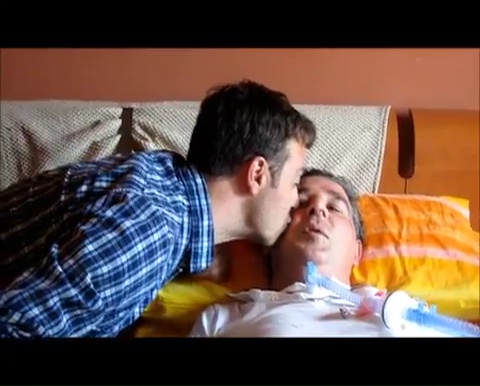 Potrebujemo te!”
Te besede so mi dale razumeti,da človek ne živi samo zase, ampak za tiste, ki jih ljubi in ki ga ljubijo.
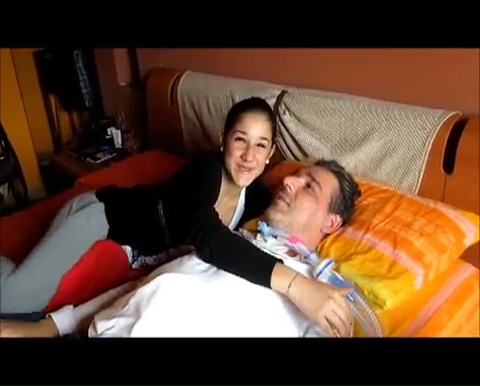 Vidim ljubezen, s katero mi pomagajo,    da živim čim bolj normalno življenje.
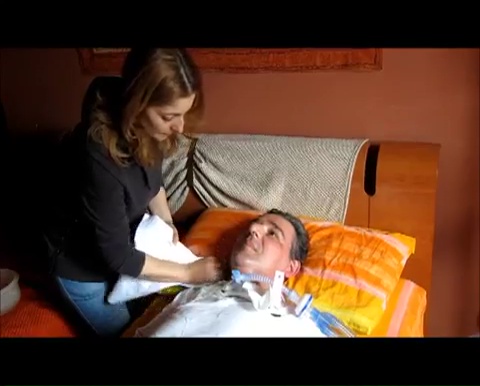 Vse ponovno zasije v novi luči. Naše življenje teče mirno, vezi med nami postajajo zelo močne.
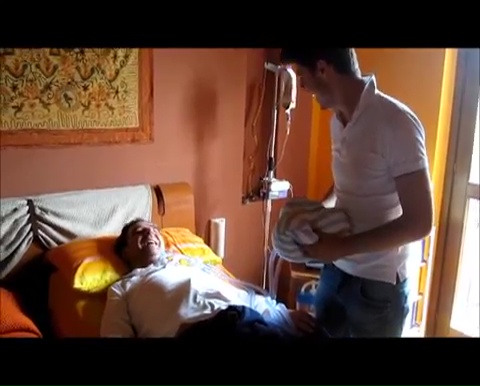 Nikoli si ne bi mislil,                                                    da bom uspel živeti v tako resničnih,             tako čistih in iskrenih odnosih.
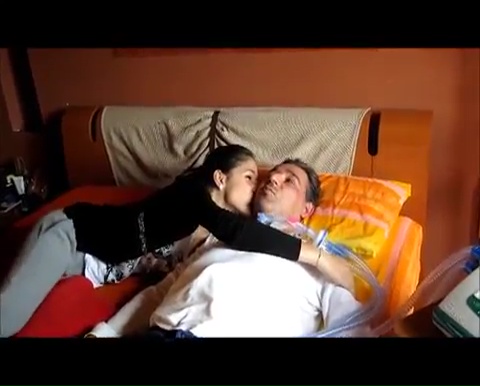 Vse okrog nas se zdi ovito                                     v magično vzdušje.
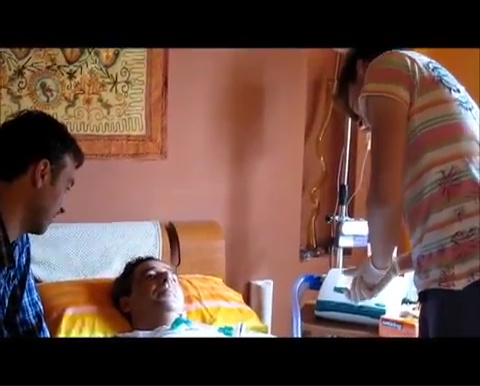 Dan za dnem uživamo v tistem lepem, ki nam ga življenje še nudi.
Vedno sem mislil,da moram biti jaz tisti, ki skrbi za družino.
 Zdaj pa sem se znašel v tem, da živim kot oče svojim otrokom in istočasno kot otrok svojih otrok.
Zahvaljujoč se njihovi negiživim srečno v svojem stanju.
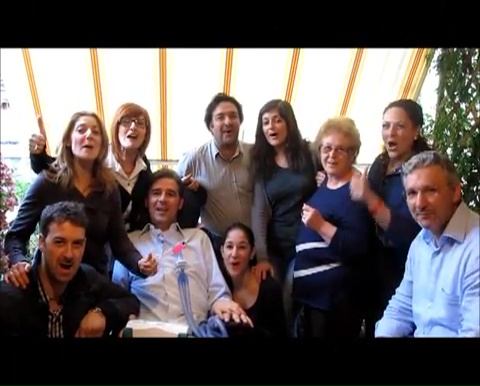 Ne bi zamenjal svojega življenja                          z nobenim drugim.
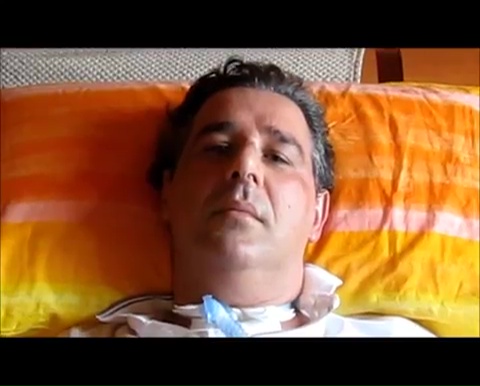 Splača se nekaj potrpeti,                                       da uživaš lepoto Stvarstva,                            ljubezen svojih dragih!
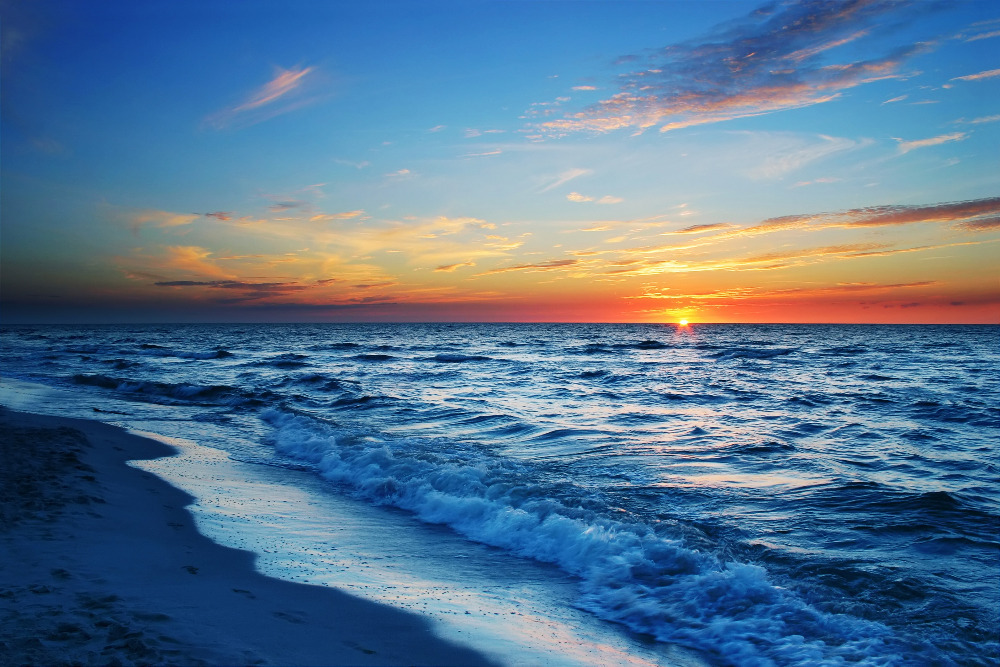 6. velikonočna nedelja – leto A
don Ferruccio /prevod bojanM